Striker
Autonomous Air-Hockey Gaming Experience
Group 8:
Brian Thomas, EE
Efrain Cruz, EE
Loubens Decamp, EE
Luis Narvaez, EE
Project Description
Autonomous robotic air hockey opponent:
Puck-return
Visual Effects
Visual Tracking
End-effector
Dedicated regulated power supply
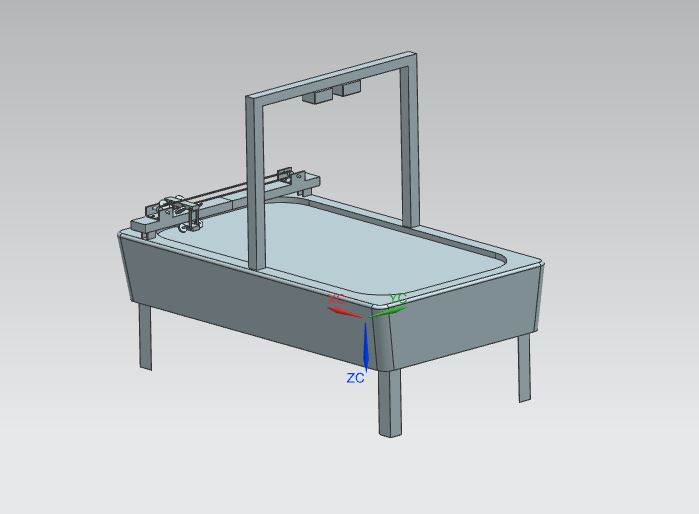 Motivation and Purpose
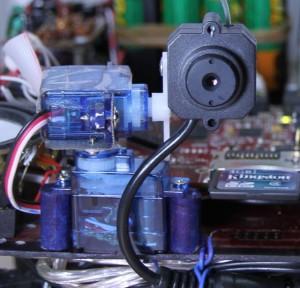 Desire to gain experience with:
Computer vision
Autonomous robotics
Motion control
Software proficiency
Hardware design
PCB Design
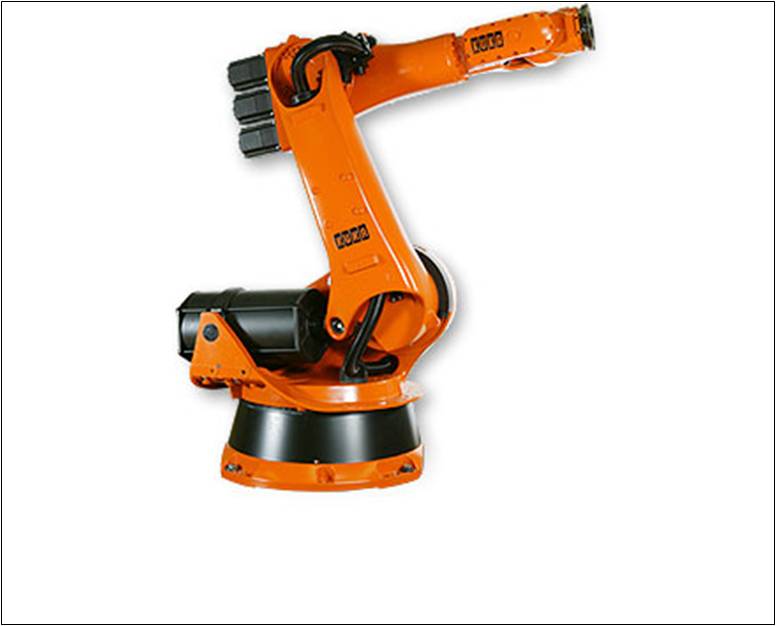 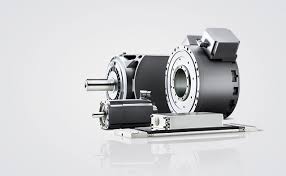 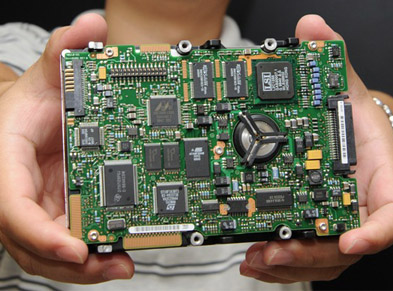 Goals and Objectives
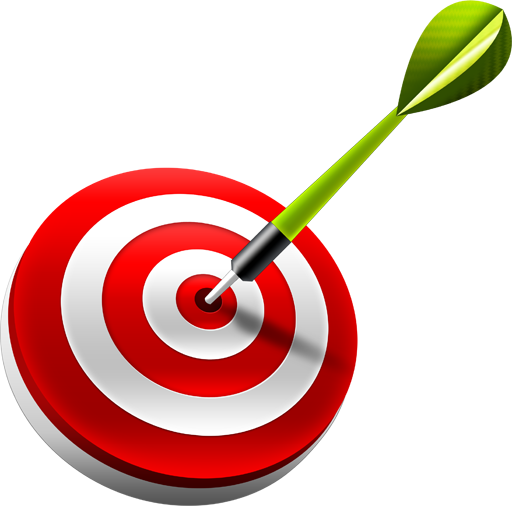 Autonomous robotic arm
‘Real time’ game play
Desire  of a “puck-return” system
Visual object tracking
Accurate trajectory predictions
Design our own power supply
Visual lighting effects
Convenient and user friendly environment
Requirements & Specifications
Overall System Overview
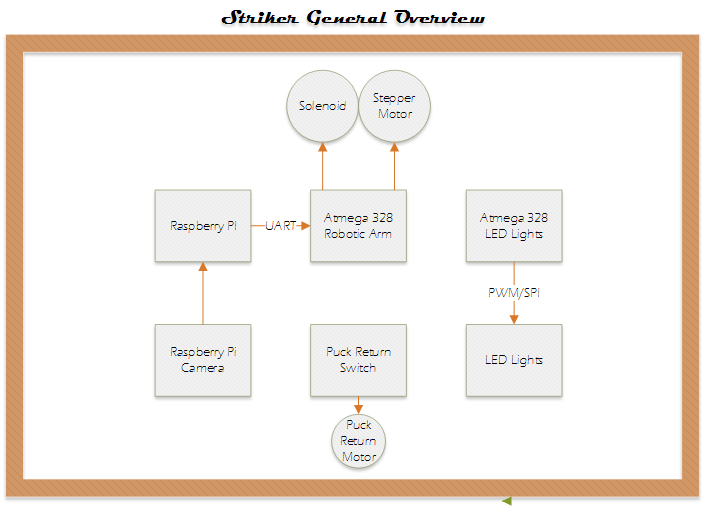 Microcontrollers
Our choice of microcontroller was based on these basic criteria:
Microcontroller should have descriptive reference documentation available
Simple development environment
Processing frequency higher than 8 MHz
Digital, Analog and PWM pins available
Low voltage ( operating voltage 3-5V )
Affordable (<$10.00)
Should have the necessary communication protocols – UART & SPI
Must have ability to control Striker arm.
MSP430FG4618 vs. ATmega328P
Microcontroller Decision
The Atmega328P met our requirements:
Testing can be easily implemented using Arduino Uno and Sketch IDE
Open source and abundance of support
Atmel offers free samples
Communicates  through UART, SPI & I2C
High frequency (up to 20MHz with external clock)
Contains Analog, PWM & digital IO
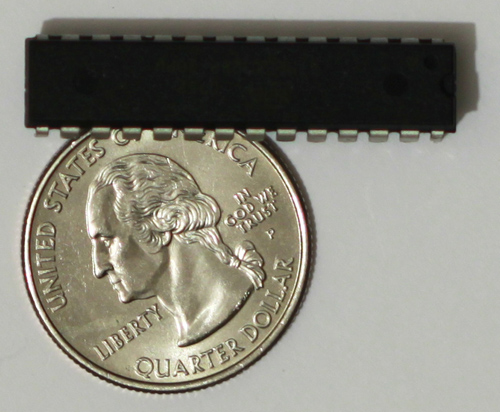 Hardware Interface
Robot Arm
Design based on the following criteria:
Hand crafted
Prismatic motion
Dedicated Microprocessor
Linear set-points no more than 2” apart
Must intercept puck’s motion towards goal
End-effector to have Propulsion with stroke no less than 1/4”
Needs to cover entire width of playing area
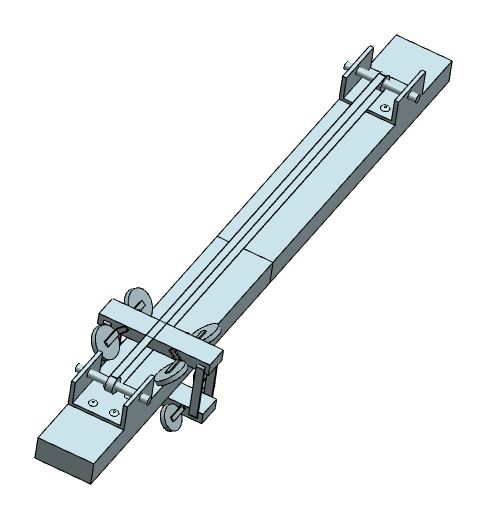 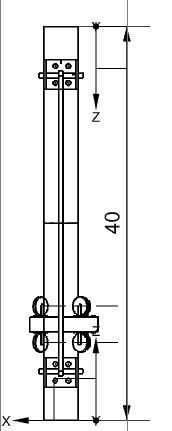 Prismatic Design
Driven by 2-phase bipolar Stepper Motor
Motion achieved by timing belt/pulley system
Built using T-Slots aluminum extrusions
End-effector gondola weight of 4.2 lbs
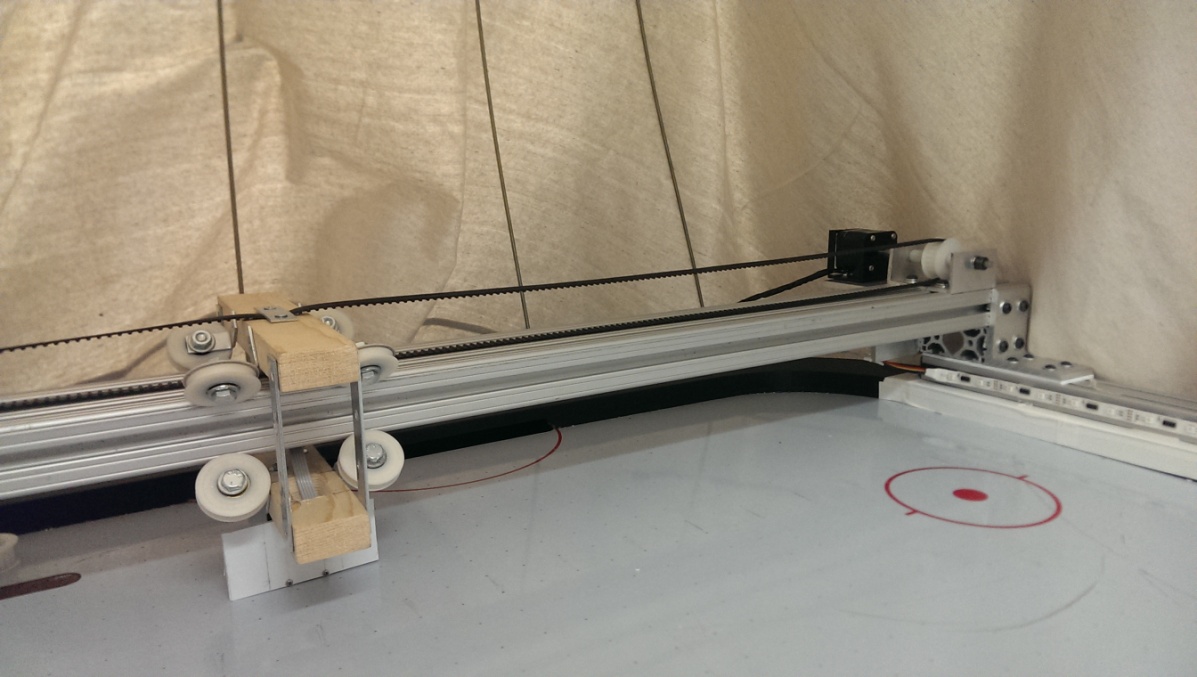 End-Effector
Pull type solenoid allows for propulsion of puck
Aligned so propulsion is parallel to side walls of playing surface 
IRF620 allows for logic control of solenoid through TTL from Atmega328P
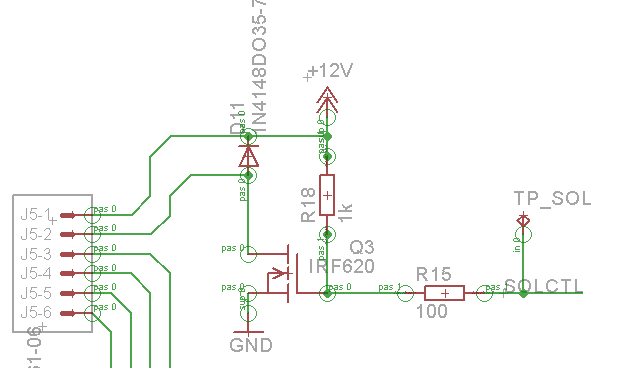 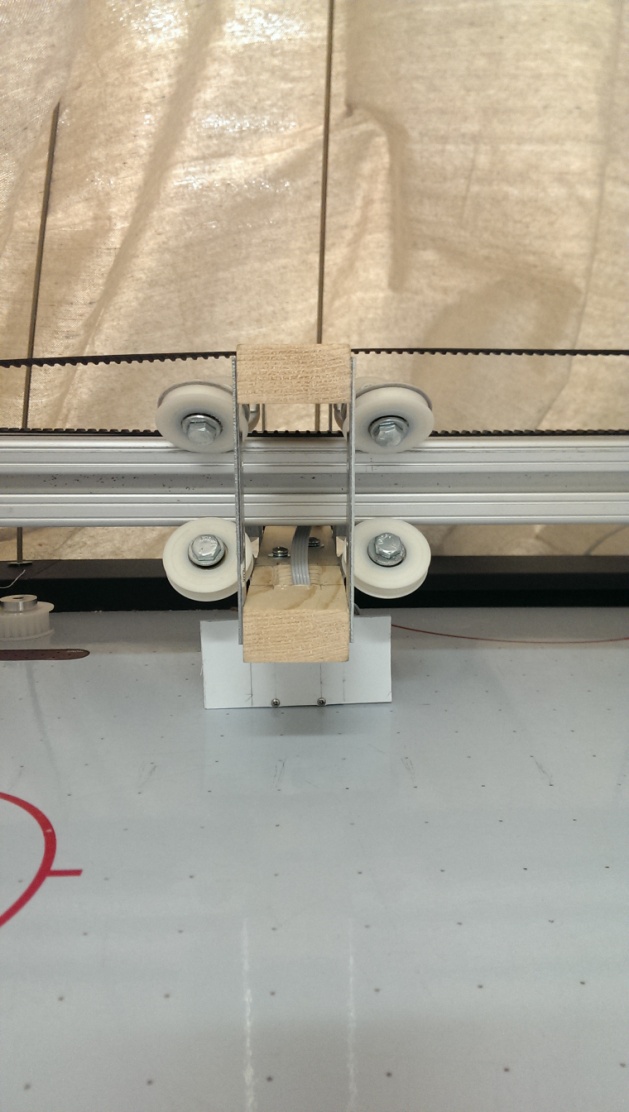 Stepper Motor Requirements
Motor Selection
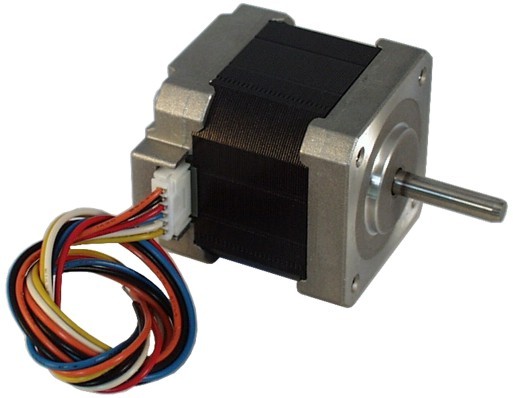 STP-42DB3018
Motor Driver: L298N
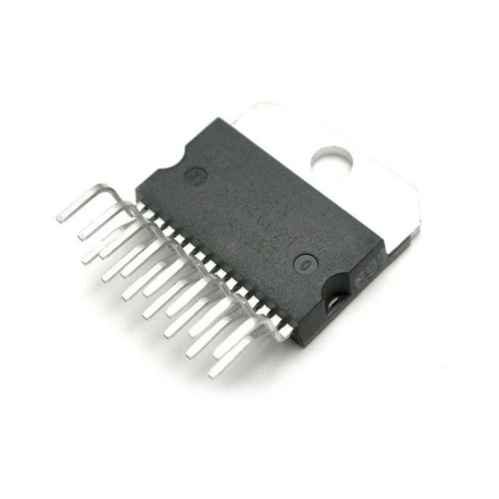 Dual full H-Bridge allows for control of bidirectional 
Stepper Motor
Clamping diodes, 1N5822 used to protect against
 voltage spikes from ‘back EMI.’
Features:
Bi-directional motor control for steppers and solenoids 
Supply voltage range for motor:  2.5 - 46V DC
Peak output current for DC operation: 2.5A
Logic supply: 4.5 – 7V DC
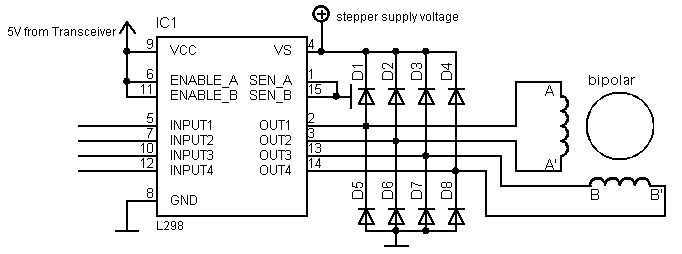 Stepper Motor Control
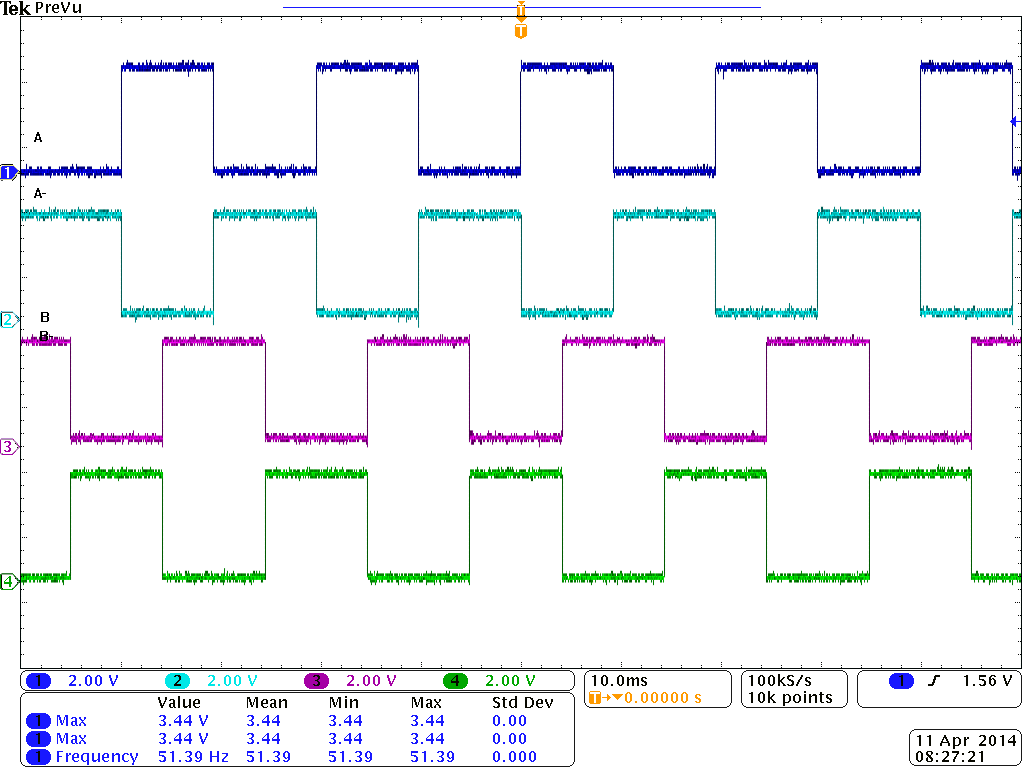 Stepper Motor is Permanent Magnet motor that requires pulsed signals to move rotor. 
Timing sequence is Full-step to achieve maximum Torque.
Full Step Timing Sequence from PCB
Robot Arm Software
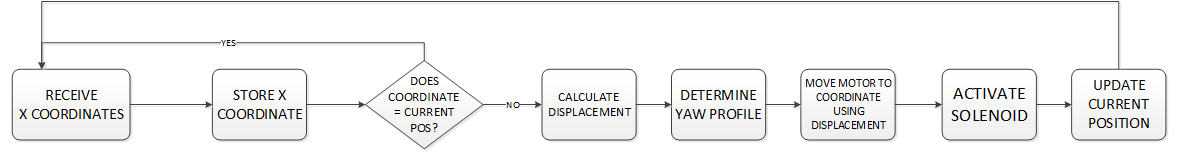 Tracking System
Raspberry Pi
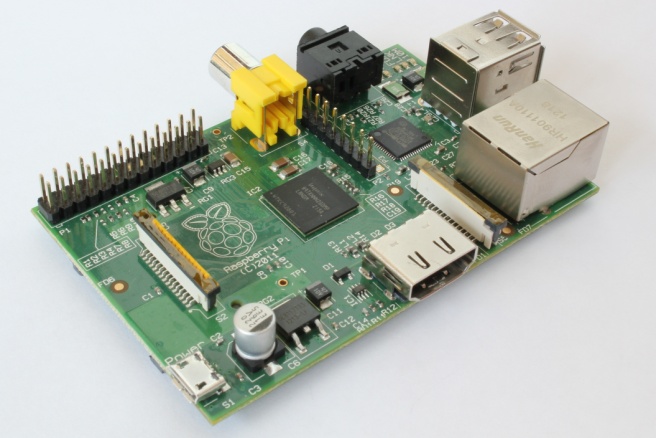 Raspberry Pi Camera Module
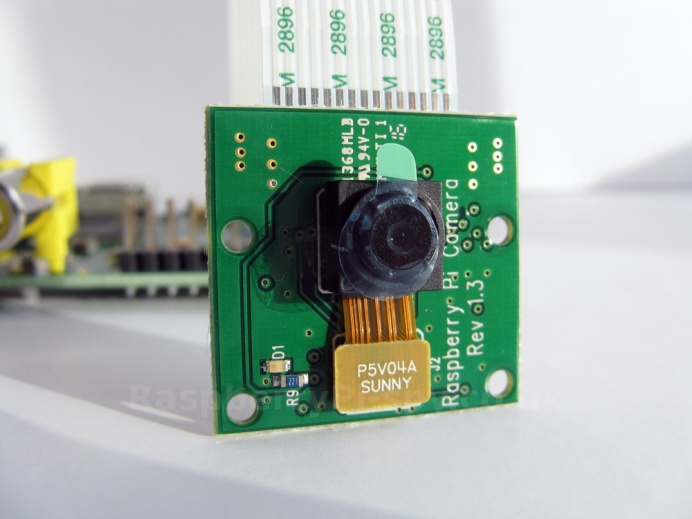 Tracking System Software
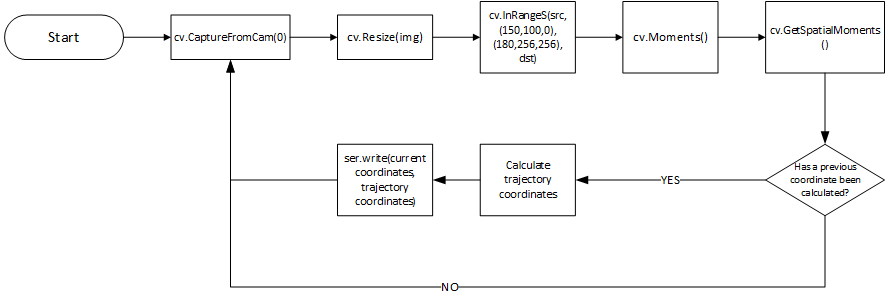 Centroid Calculation Test Data
LED Lighting Objective
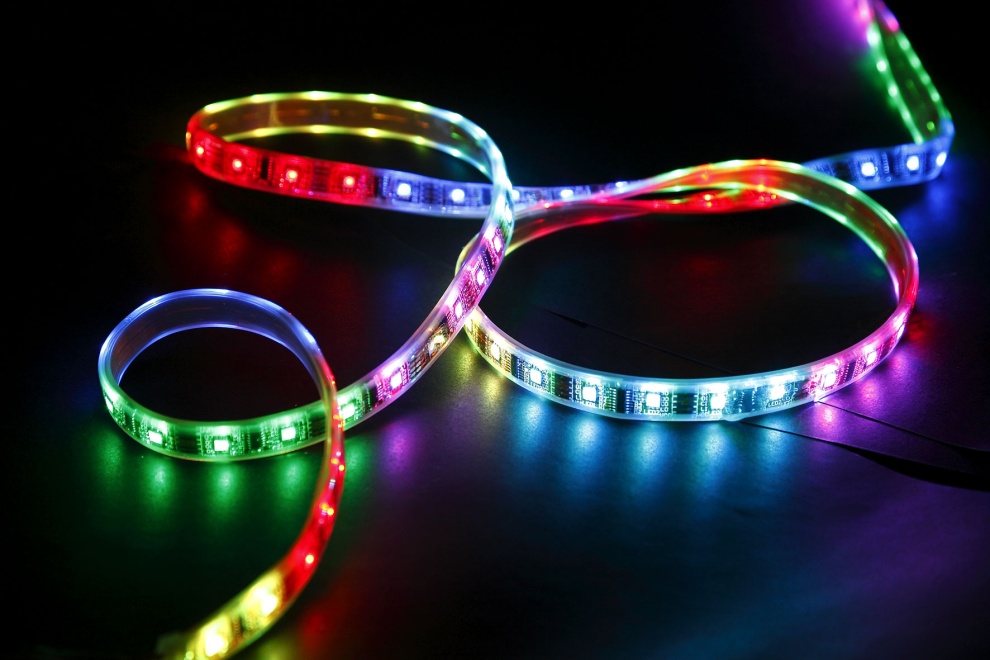 Fully Addressable
Have many color variations
Adds visual appeal to the gaming experience
LED Comparison
LED Selection
LPD8806 programmable LED
3 channels
7 bits per channel resulting in 2,097,152 color options
Programmed using a derivation of C language called Wired
Controlled with PWM at a frequency of 1.2 MHz via an Atmega 328
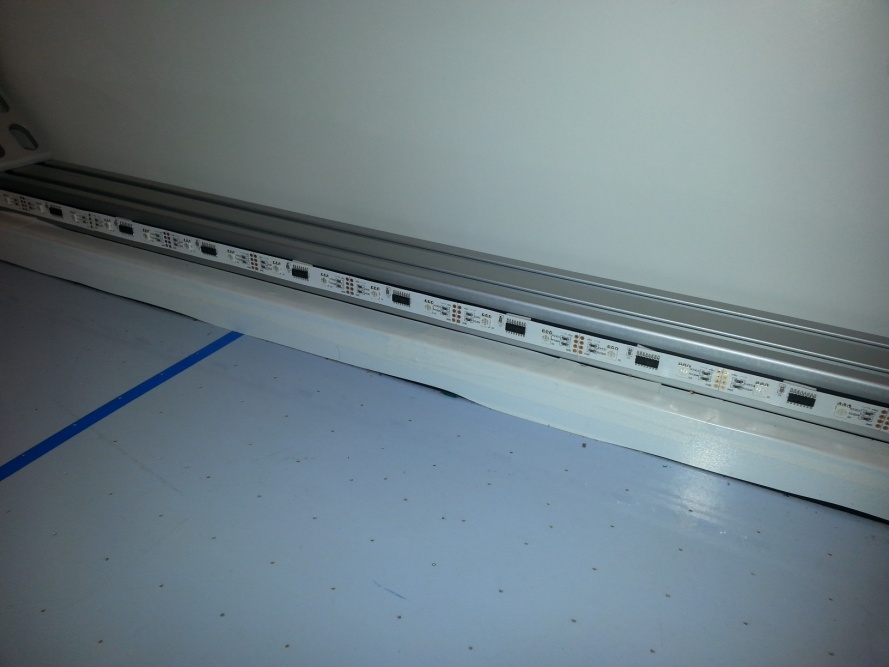 Puck Return
Return puck on demand via toggle push button
Puck must be returned to player in less than 20 seconds
Powered by separate 24V, 72W power supply
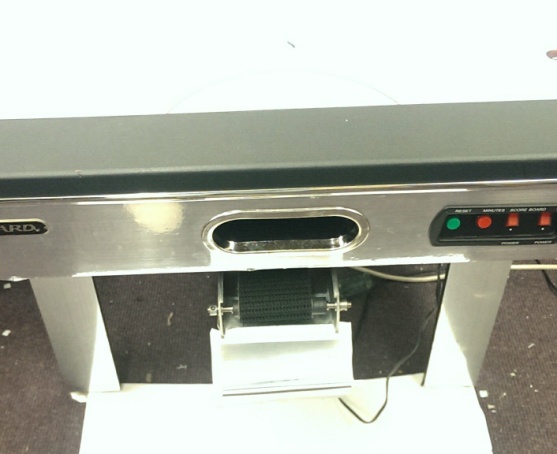 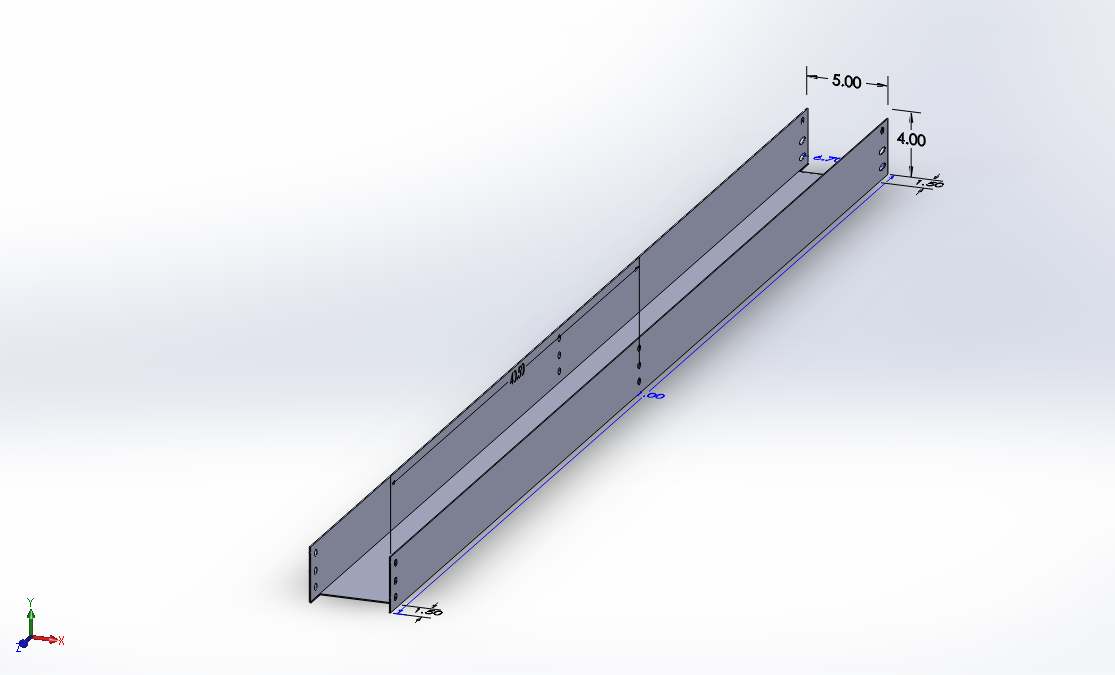 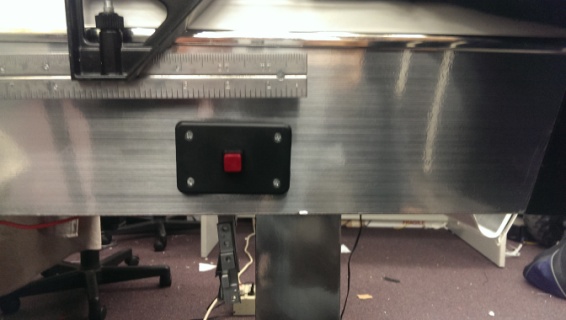 Puck Return Conveyor System
Calculations based on data collected:
Table total length is 82 inches
1”= 0.0254m (U.S.I)
82”= 2.0828m
t=16s
V = d/t → V = .13m/s or  5.125in/s
Conveyor system goes underneath of the table
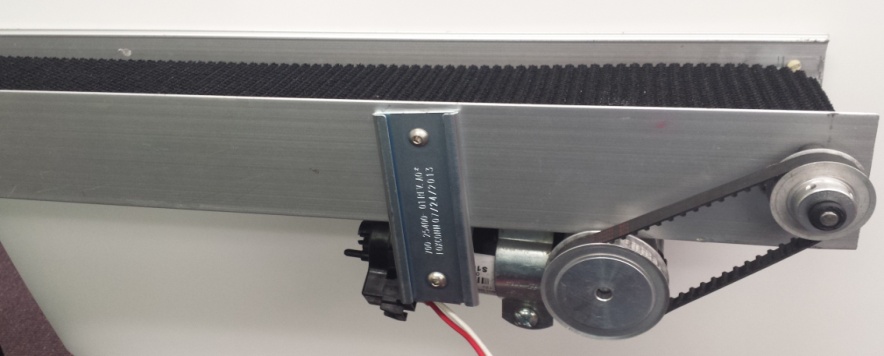 Power Supply
Uses wall receptacle to power up the air hockey table (120V AC, 60 Hz)
Power supply is divided in two parts: 
24V @3A adjustable use to power up the Motors 
Linear Regulated Power supply (LRPS) to supply our Electronic sub-systems. The LRPS provides 12V for our Solenoid, 5V for LEDs and Logic.
Power Supply Wiring Diagram
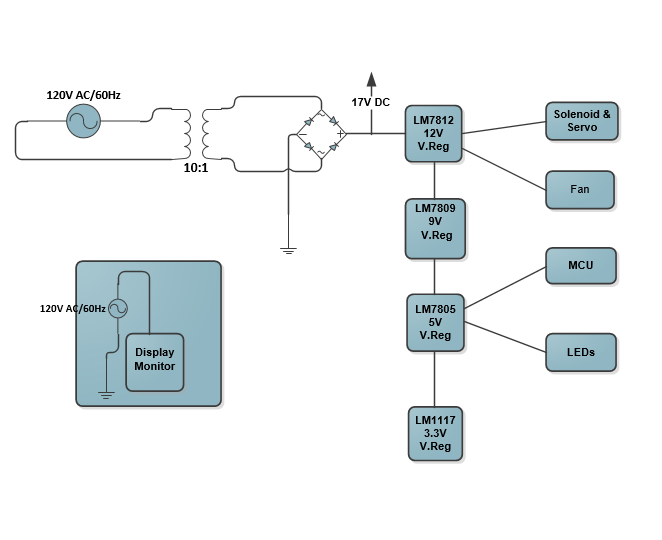 Power supply load calculation
P2 =  17V*2A = 34 W ( maximum  load )
PMax = 34 Watts
Psystem= ΣPi, 1≤i≤5
Psystem =  Pstepper +  PLEDs + PMCU + PCom +Psol
Psystem = 12V*1A + 5V*.25A + 5V*.212A +3.3V*.03A + 12V* 1A 
Psystem = 26.409Watts ( 
77.7% of the available supply is used to feed our design.
Power Supply – Motor & System
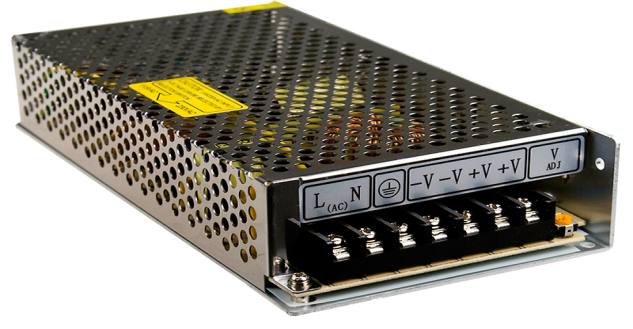 24 V/3A  Adjustable  Power Supply




        Linear Regulated  Power supply( 12V, 9V, 5V & 3.3V)
12v and 9V DC signal
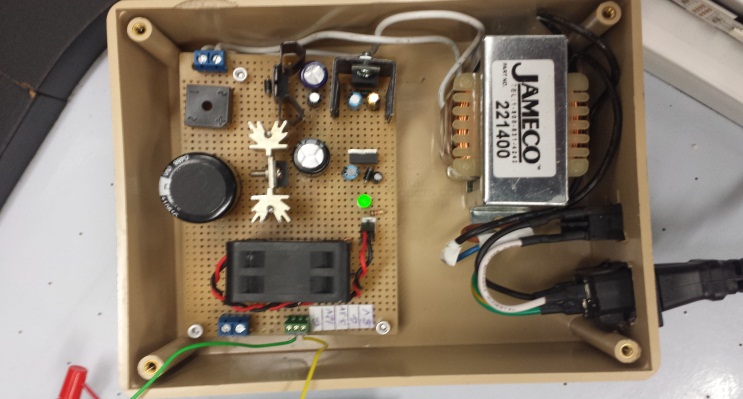 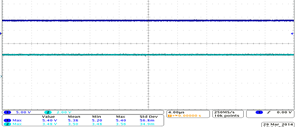 5V and 3.3V  signal
PCB Design
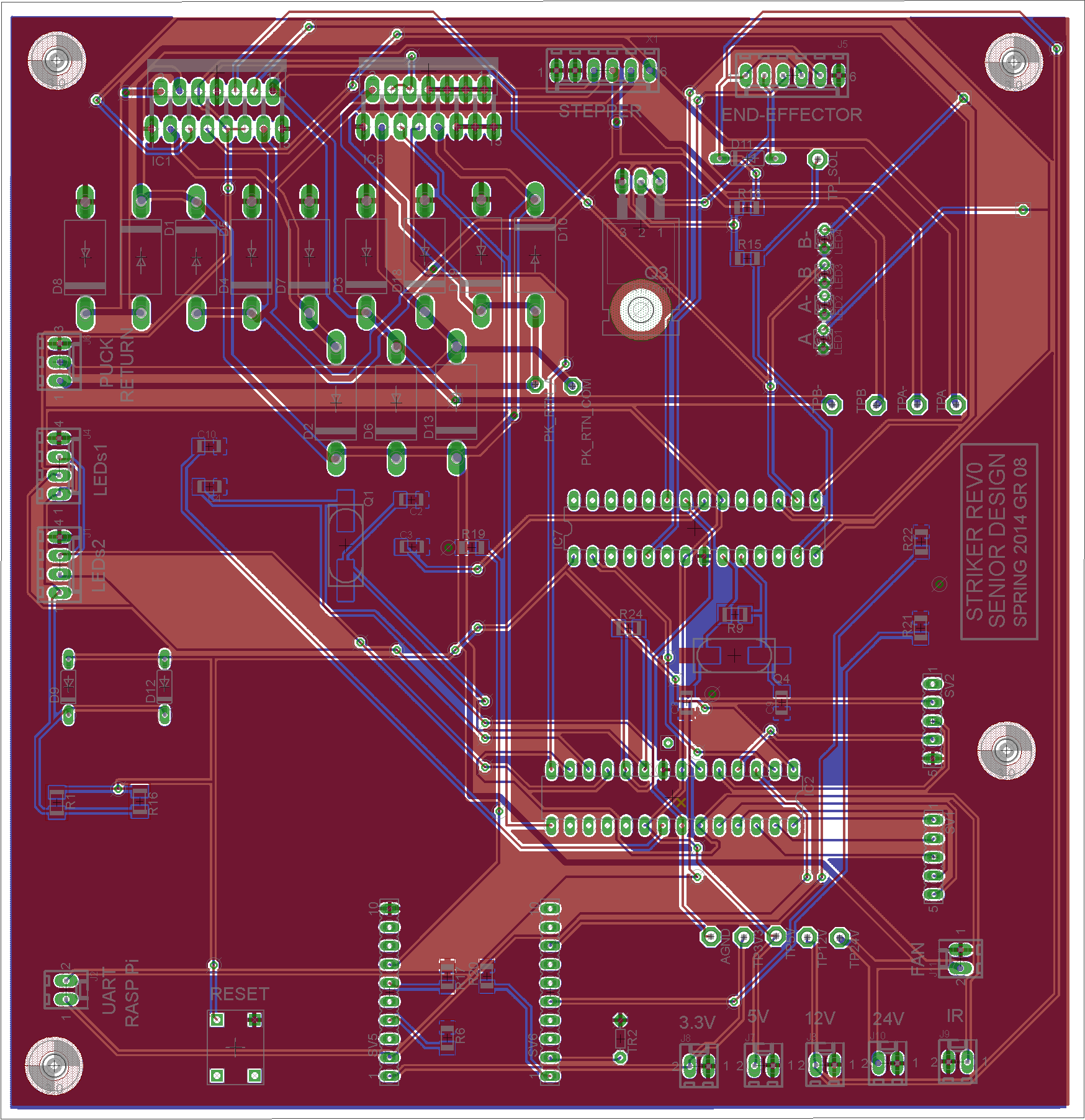 Designed using EagleSoft
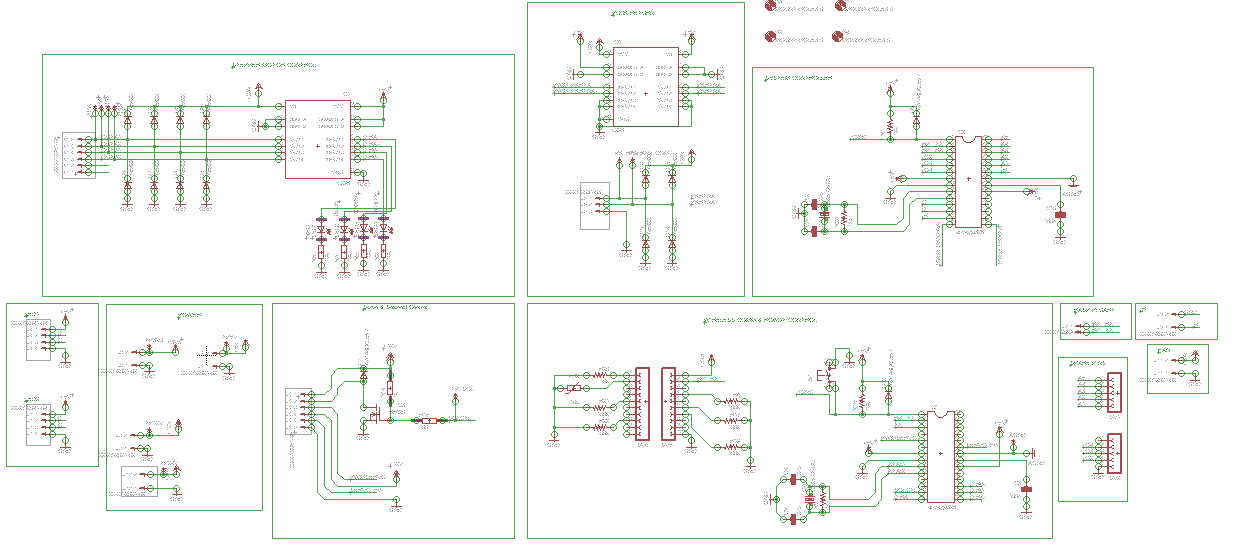 Projected Budget
Project Distribution
Adversity
PCB Design Errors
Mechanical Issues with Translation track
Automatic Puck Return
Goal Scoring LED lighting
Audio/Visual System
User Interface
Wireless Communication
Features omitted  from final design
Audio/ Video Instant replay
Wireless Communication via Bluetooth
Android Application
LED Puck tracking
Automatic Puck Return
Acknowledgments
Sponsors:
Manufacturing Support:
UCF Machine Lab
Mid Florida Tech
Quality Manufacturing Services

Faculty Support:
Dr. Richie
Dr. Gong
Dr. Wasfy
Dr. DeMara
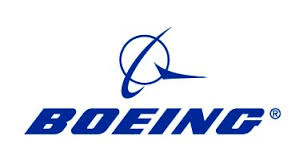 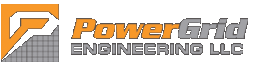 QUESTIONS?